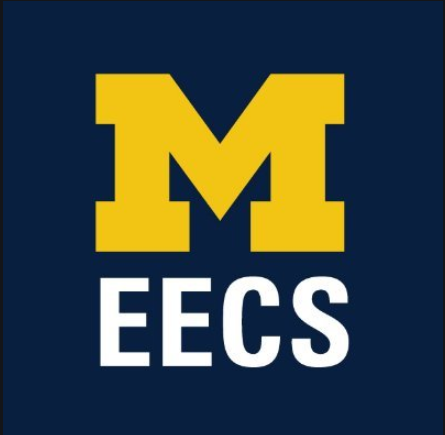 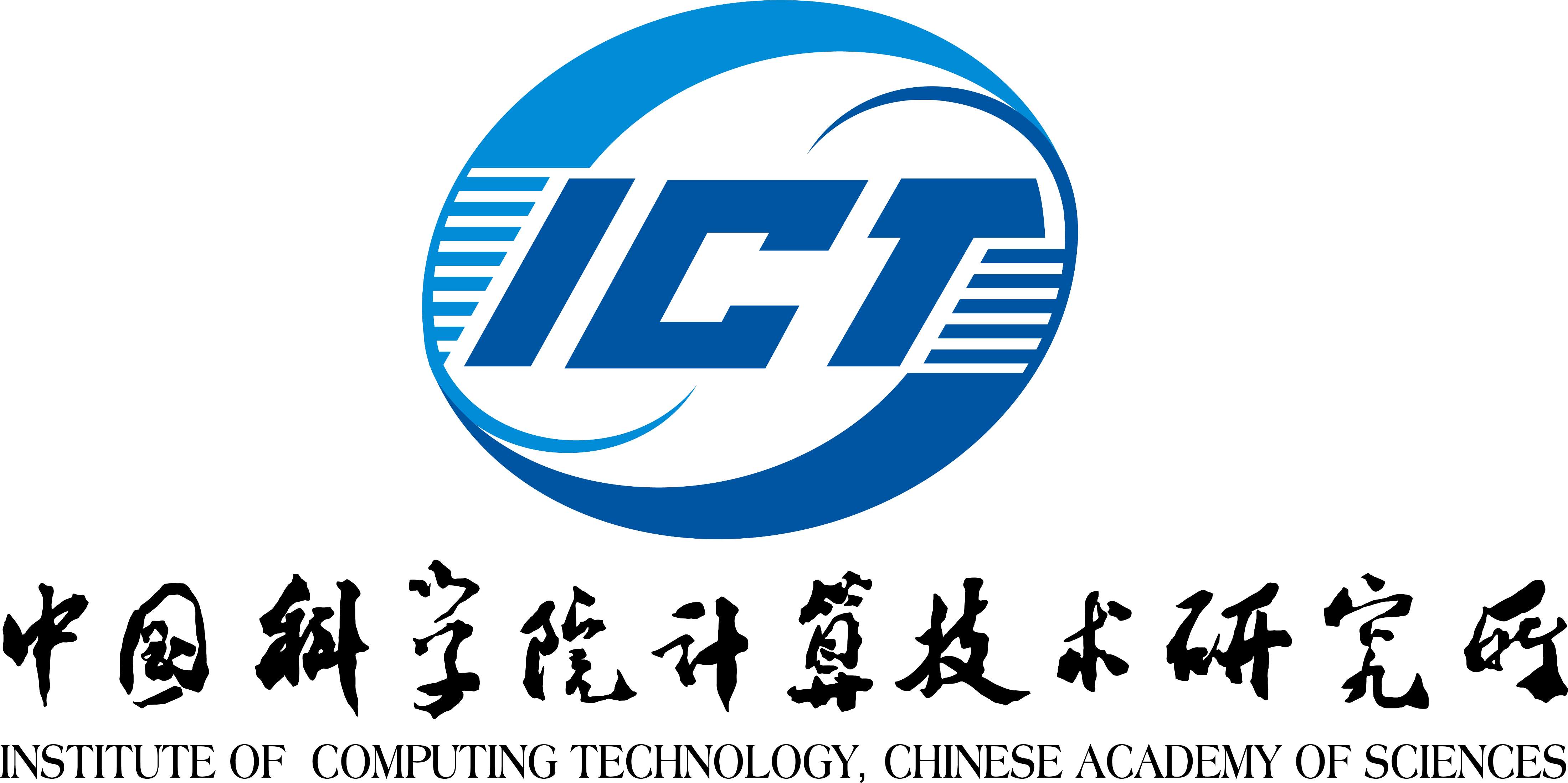 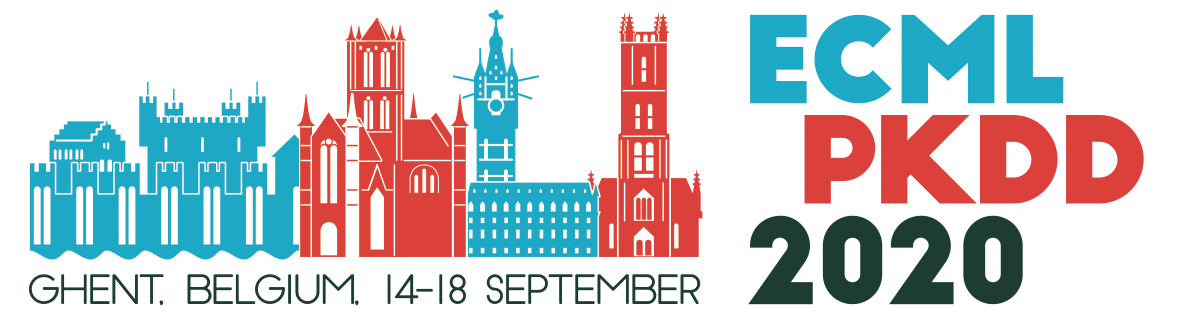 SPECGREEDY Unified Dense Subgraph Detection
Wenjie Feng+,  Shenhua Liu+, Danai Koutra#, Huawei Shen+, Xueqi Cheng+
 +Institute of Computing Technology, ICT, CAS
#University of Michigan, Ann Arbor
Introduction
Proposed Method
Experiments
Conclusion
Motivation: Dense Subgraph Detection
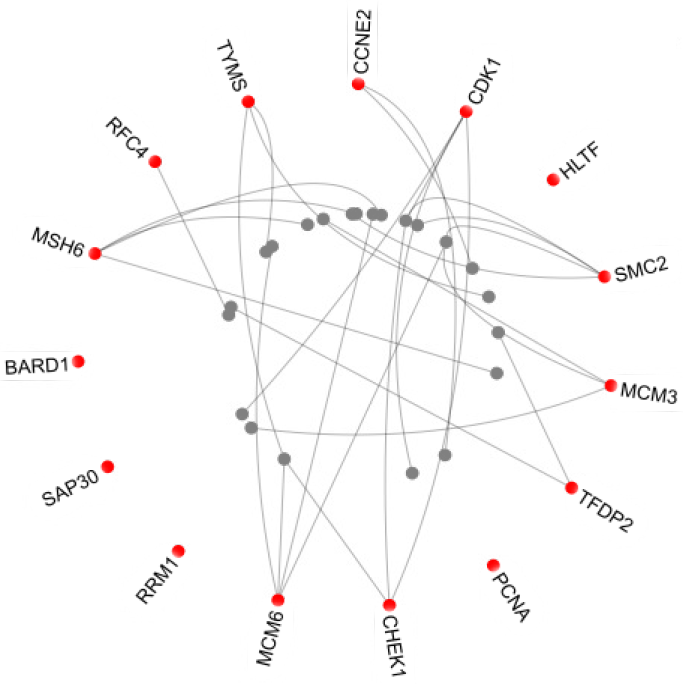 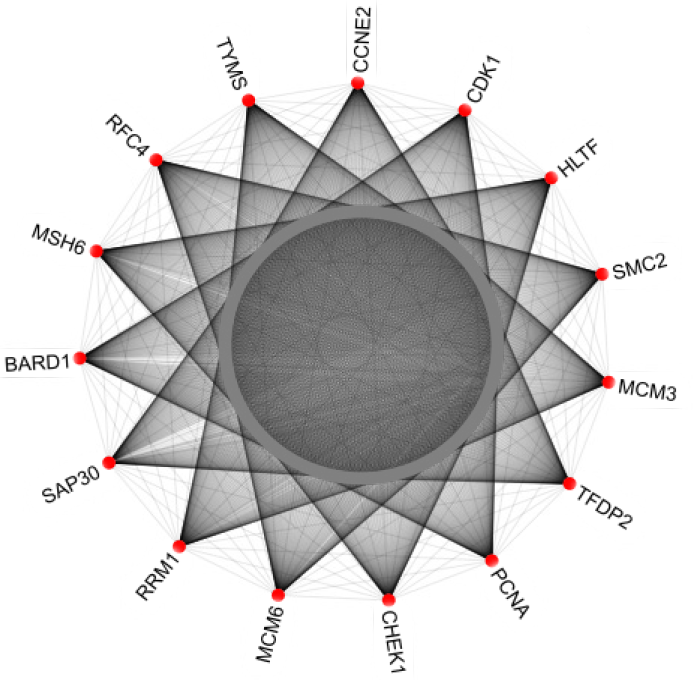 Ubiquitous applications
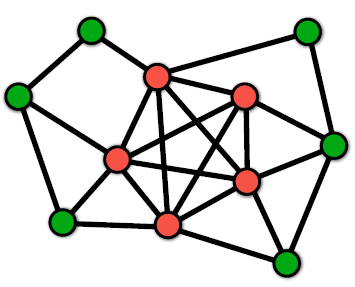 Community detection
[Miyauchi A. et al’18]
unified formalization
Densest subgraph
[Charikar M.’00]
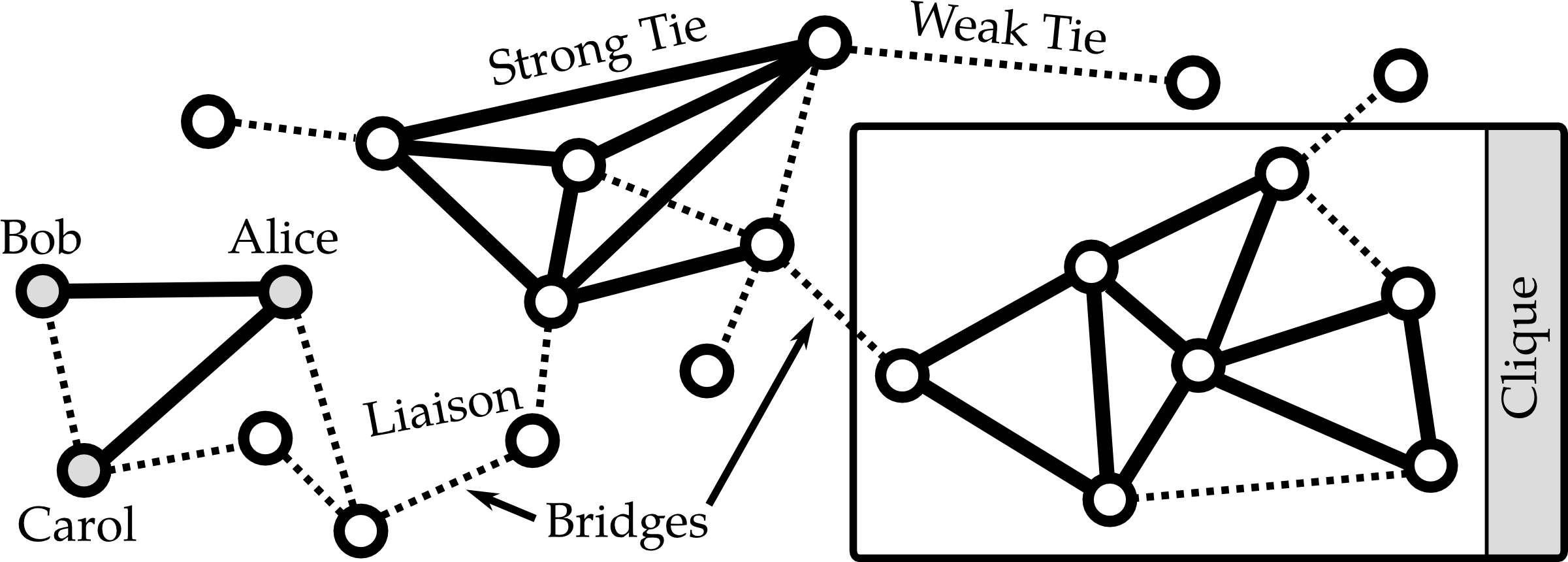 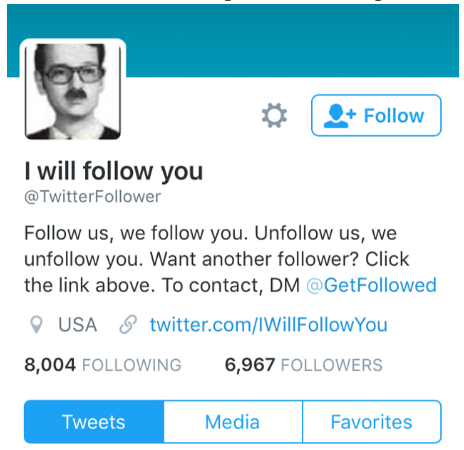 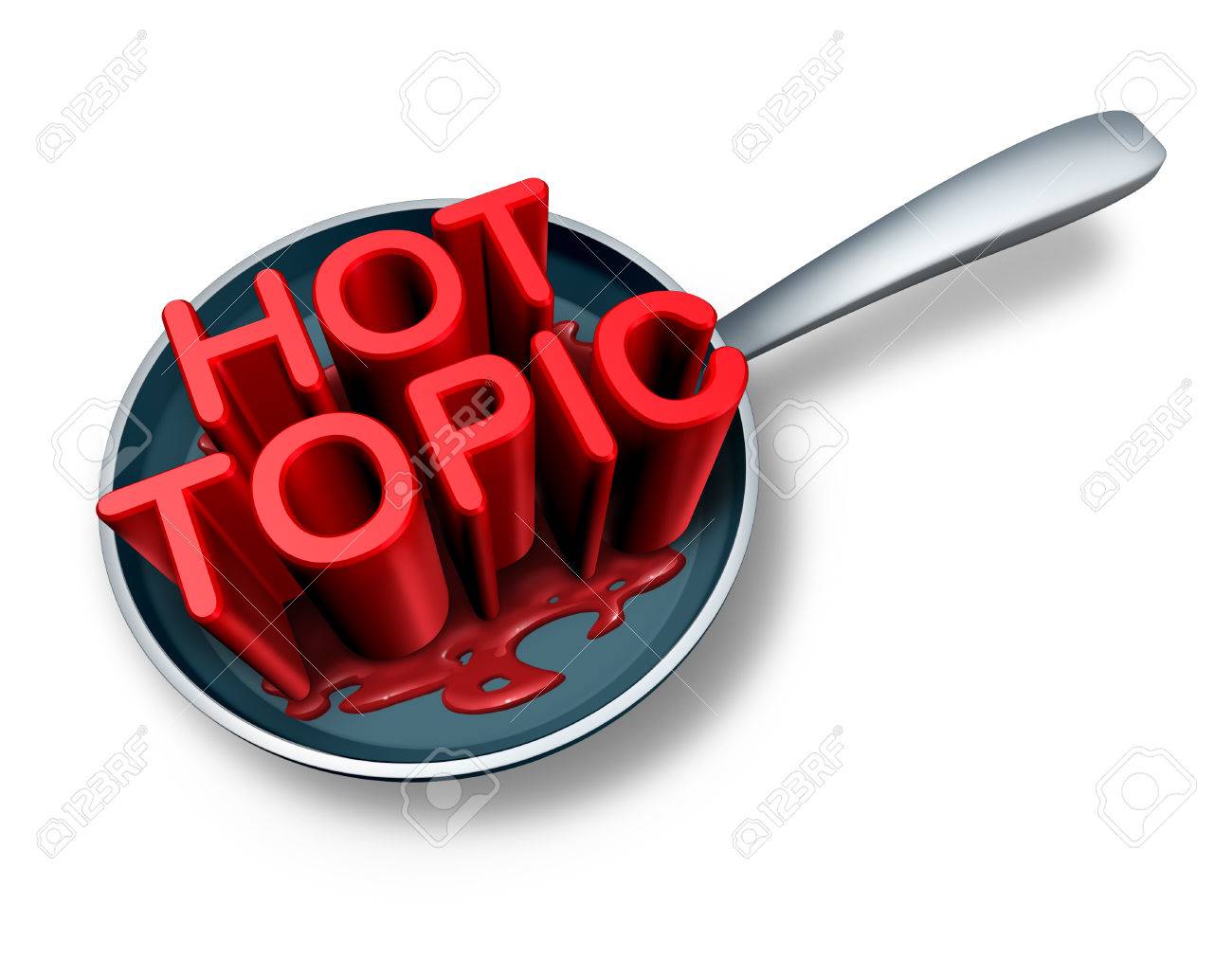 Contrast dense subgraph
[Wong S. W e al’18]
News hot topics discovery
[LY,  Chu et al’12]
Fraud detection 
[B. Hooi et al’18]
SpecGreedy: Unified Dense Subgraph Detection
Introduction
Proposed Method
Experiments
Conclusion
Motivation: Densest Subgraph Detection
faster algorithm
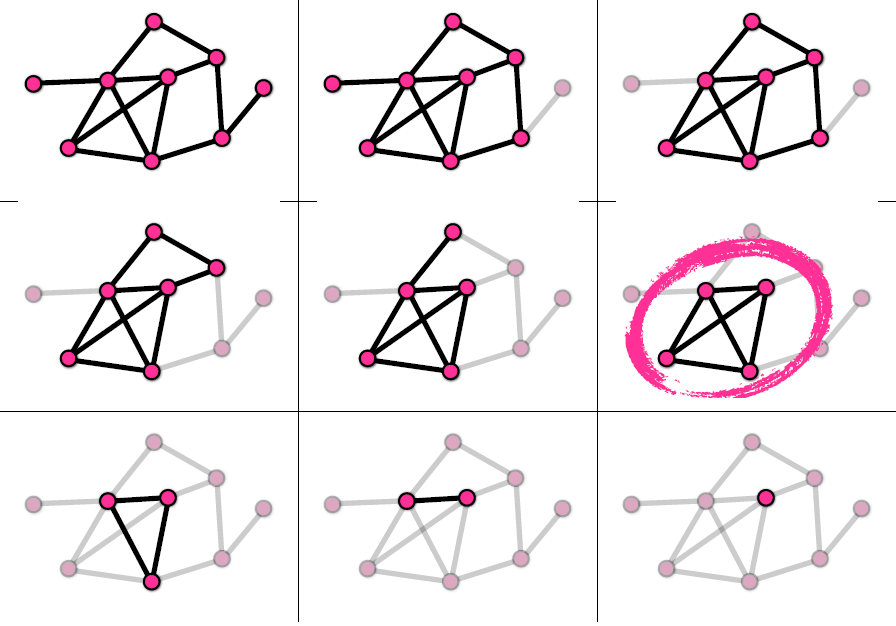 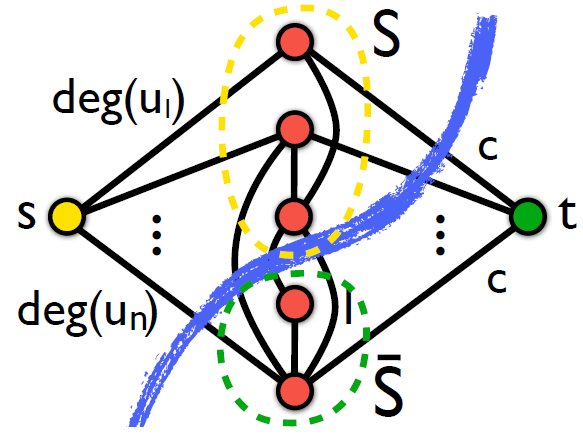 Greedy approx. DS
[Charikar,M.’00]
Max-flow exact DS
[Goldberg’84]
SpecGreedy: Unified Dense Subgraph Detection
How can we unify and fast detect those various different dense subgraph patterns in large graphs?
SpecGreedy: Unified Dense Subgraph Detection
OVERVIEW-METHOD
GENDS: a unified problem framework
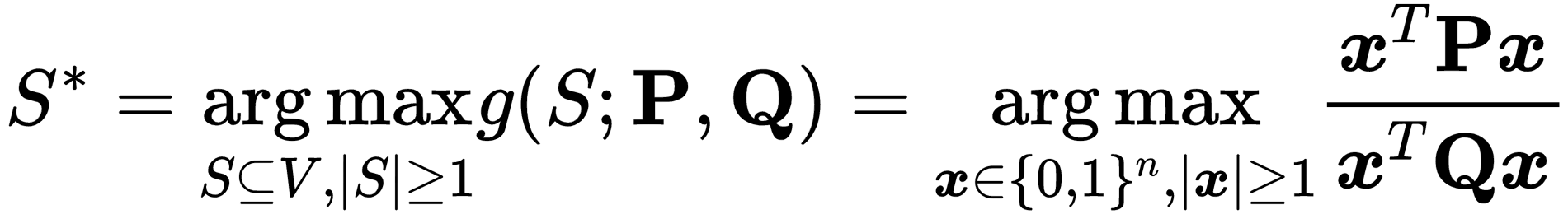 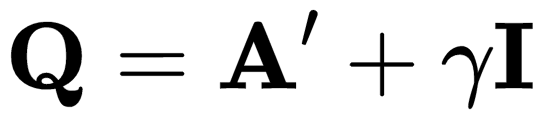 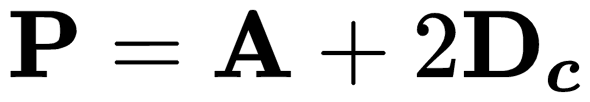 TempDS
[Wong S. W e al’18]
SparseCutDS
[Miyauchi A. et al’18]
MinQuotientCut
[Chung RK. Fan’96]
Fraudar
[B. Hooi et al’18]
Charikar
[Charikar M.’00]
Risk-averse DS
[C. E. Tsourakakis et al’19]
SpecGreedy: Unified Dense Subgraph Detection
OVERVIEW-METHOD
SPECGREEDY: a unified detection algorithm
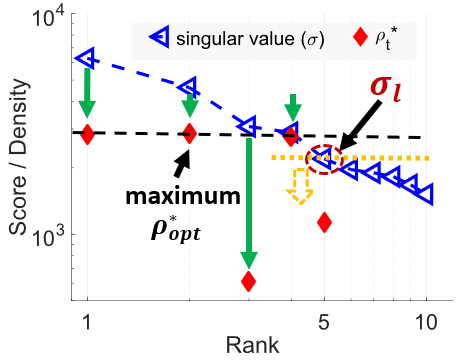 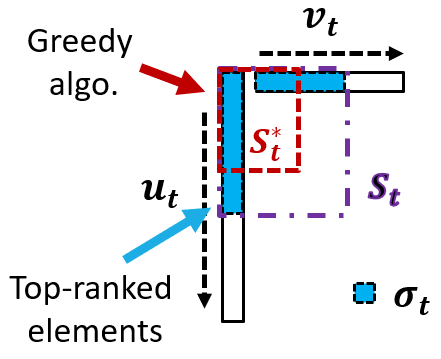 Graph spectral + Greedy approximation
Linearly scalable with the graph size
SpecGreedy: Unified Dense Subgraph Detection
OVERVIEW-PERFORMANCE
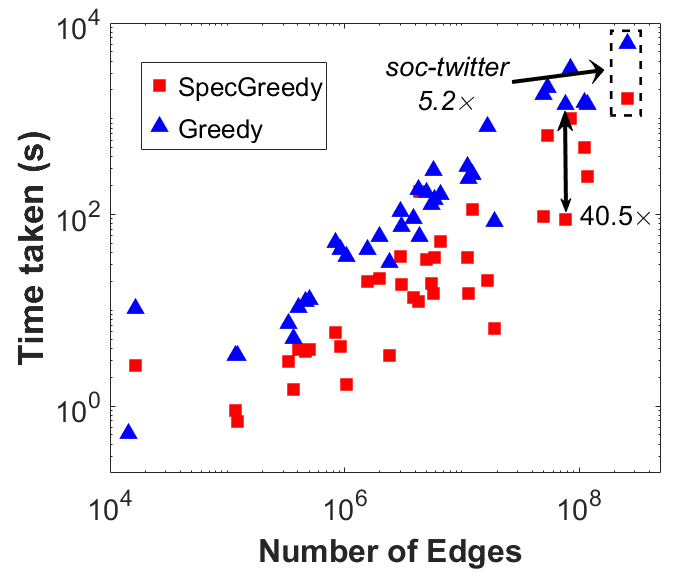 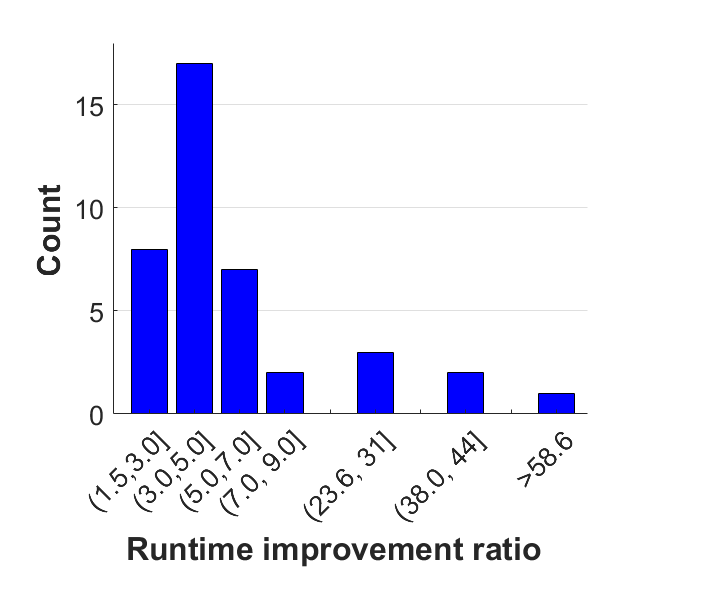 SPECGREEDY is faster than Greedy algo.
SpecGreedy: Unified Dense Subgraph Detection
OVERVIEW-PERFORMANCE
Neurology & Medicine
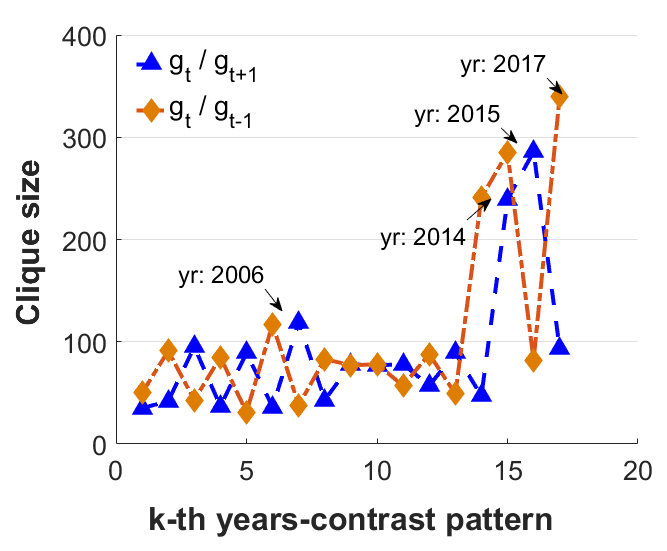 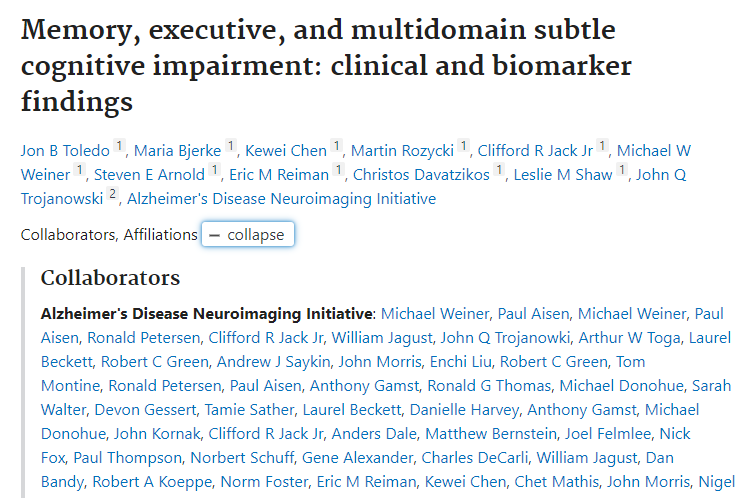 Physics
Brain network and Disease
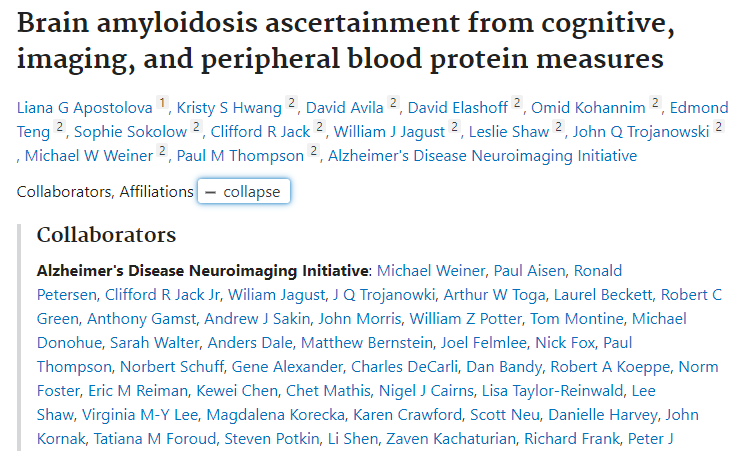 SPECGREEDY is effective, e.g. contrast dense subgraphs
SpecGreedy: Unified Dense Subgraph Detection
OVERVIEW-PERFORMANCE
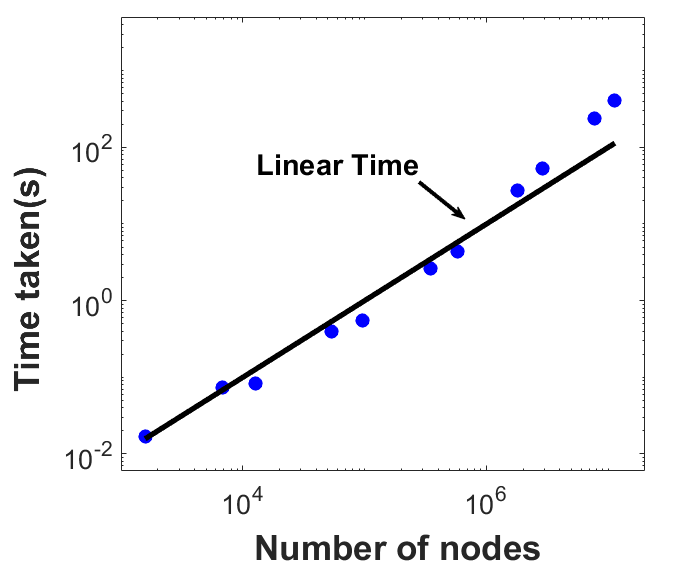 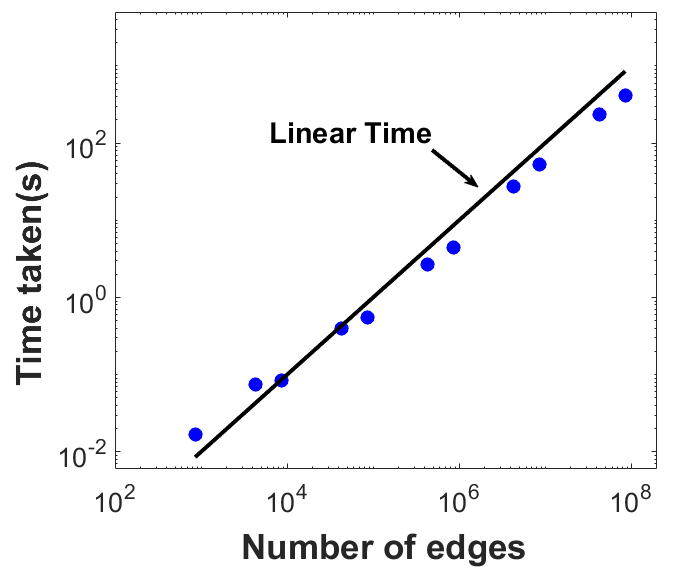 SPECGREEDY is scalable
SpecGreedy: Unified Dense Subgraph Detection
Road Map
Introduction
Proposed Method:
Unified Formulation: GENDS << 
Algorithm: SPECGREEDY
Experiments
Conclusion
SpecGreedy: Unified Dense Subgraph Detection
Introduction
Proposed Method
Experiments
Conclusion
GENDS: Unified Formulation
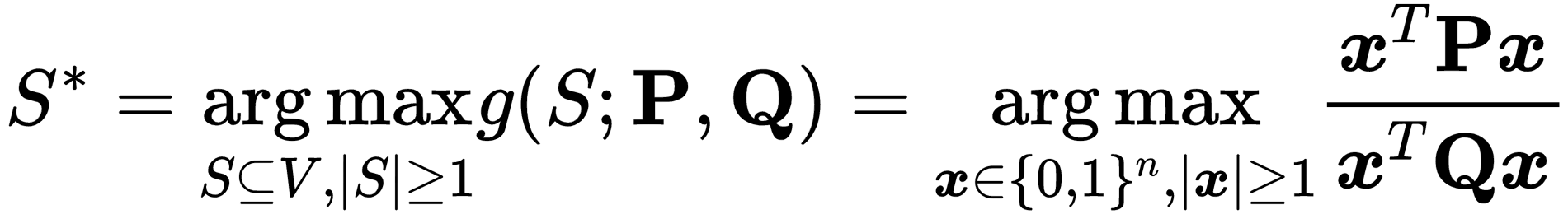 SpecGreedy: Unified Dense Subgraph Detection
Introduction
Proposed Method
Experiments
Conclusion
Problems Correspondence
GENDS and some related instantiation problems
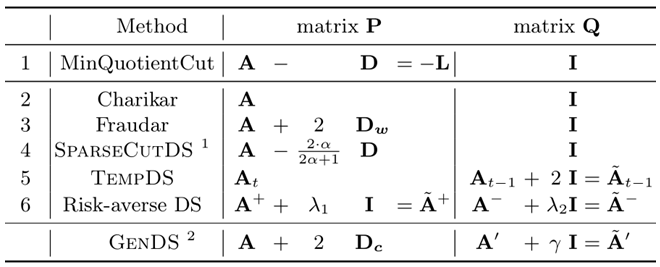 Graph at time t
Graph at time t-1,
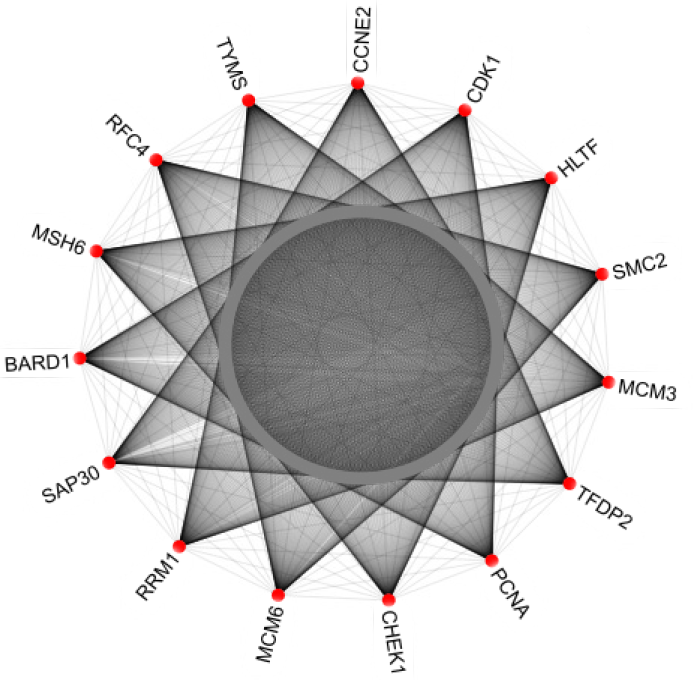 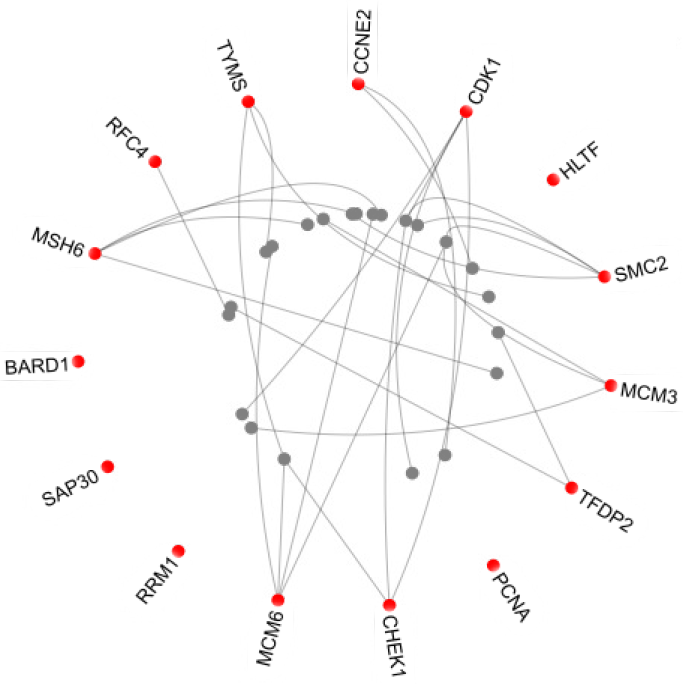 SpecGreedy: Unified Dense Subgraph Detection
Introduction
Proposed Method
Experiments
Conclusion
Theoretical Analysis
n
m
m
n
k
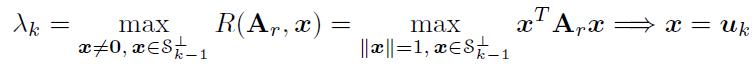 …
…
SpecGreedy: Unified Dense Subgraph Detection
Introduction
Proposed Method
Experiments
Conclusion
Theoretical Analysis (cont.)
2. Properties of real-world large graphs
Sparse connection
Skew distributions (e.g., power-law)
degree, eigen/singular value, network values, |bipartite core| etc.
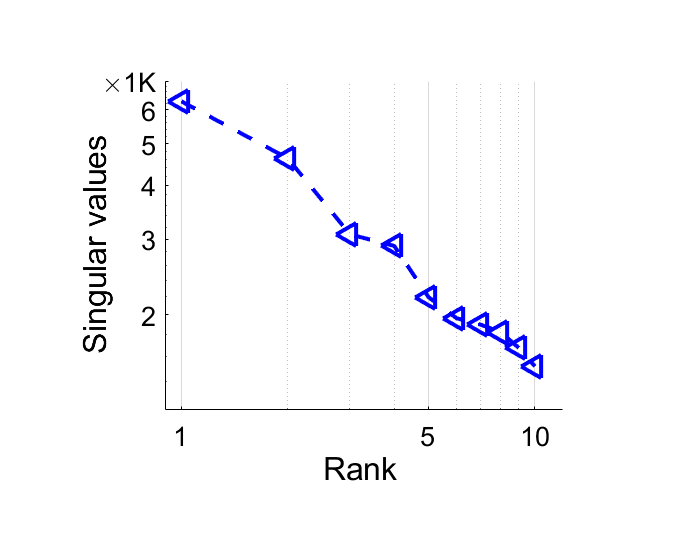 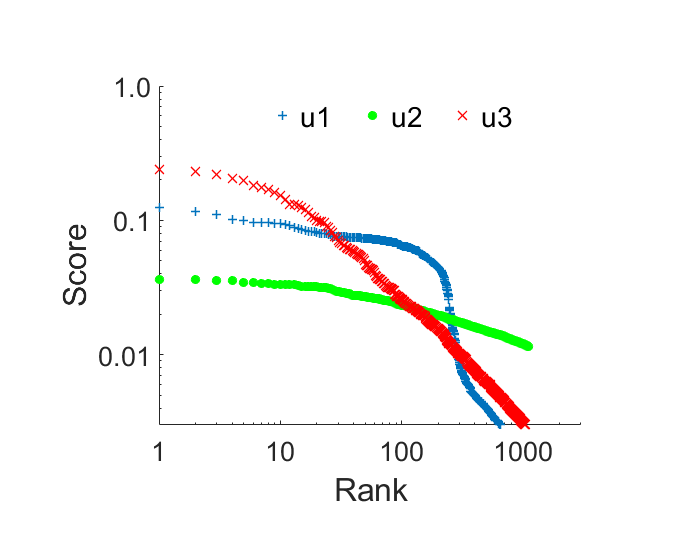 Singular values and score of singular vector elem. distribution of soc-twitter network
SpecGreedy: Unified Dense Subgraph Detection
Introduction
Proposed Method
Experiments
Conclusion
Theoretical Analysis: Optimal Solution
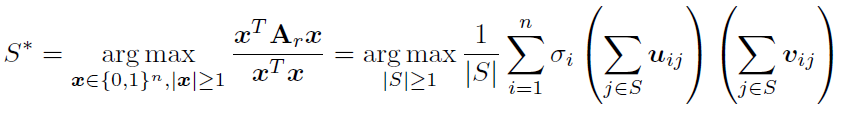 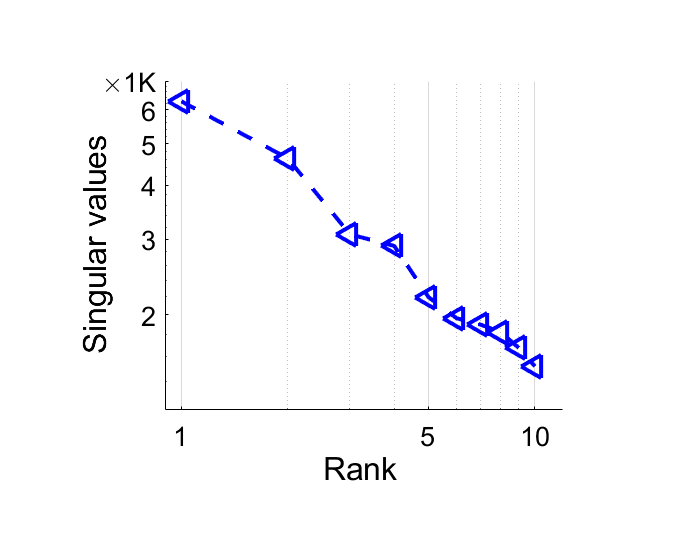 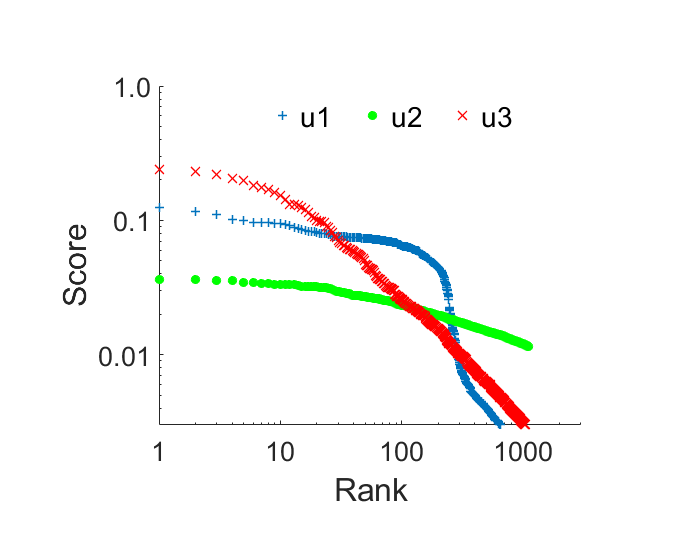 SpecGreedy: Unified Dense Subgraph Detection
Road Map
Introduction
Proposed Method:
Unified Formulation: GENDS
Algorithm: SPECGREEDY << 
Experiments
Conclusion
SpecGreedy: Unified Dense Subgraph Detection
Introduction
Proposed Method
Experiments
Conclusion
Approximate Optimal Solution
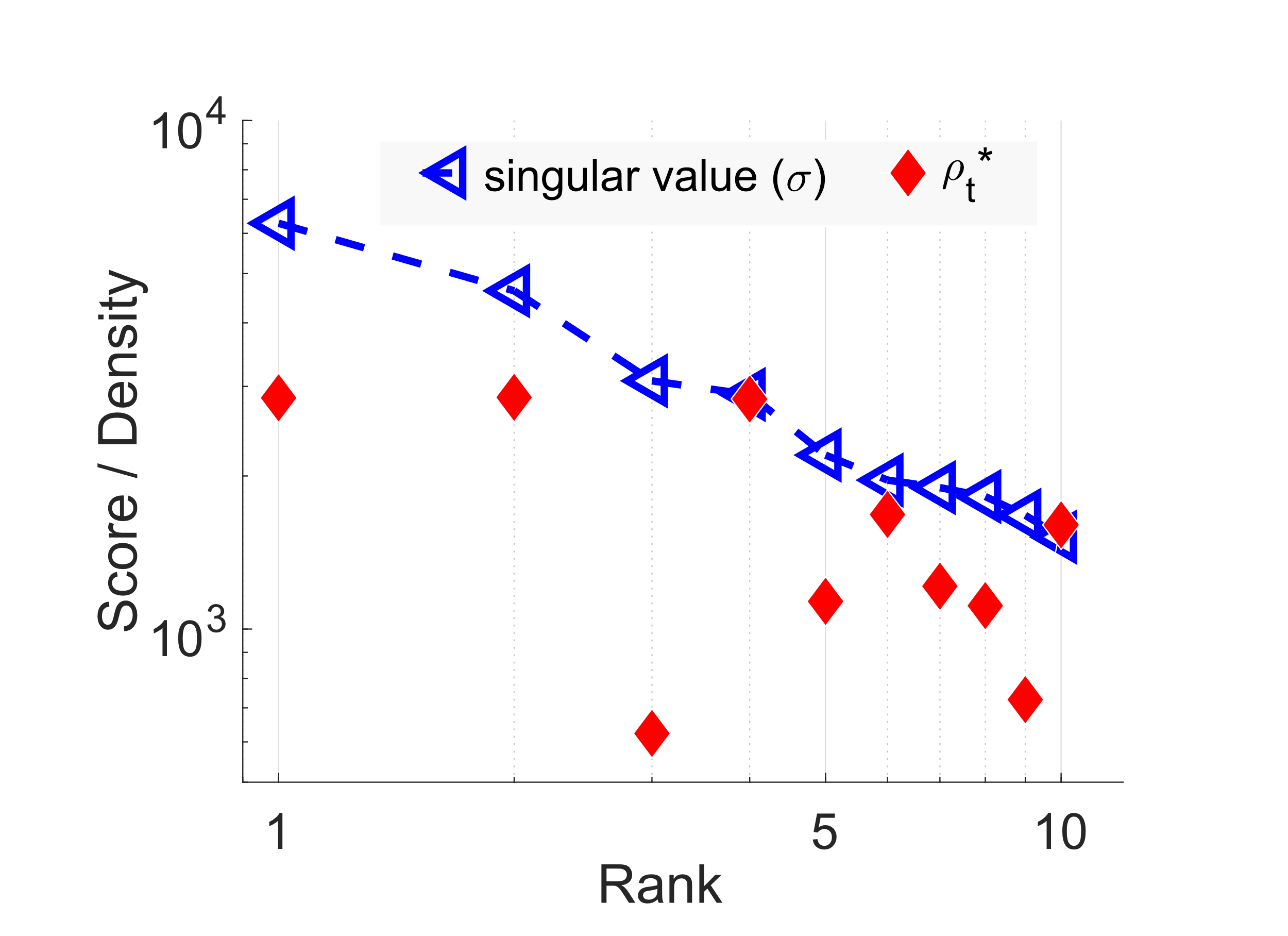 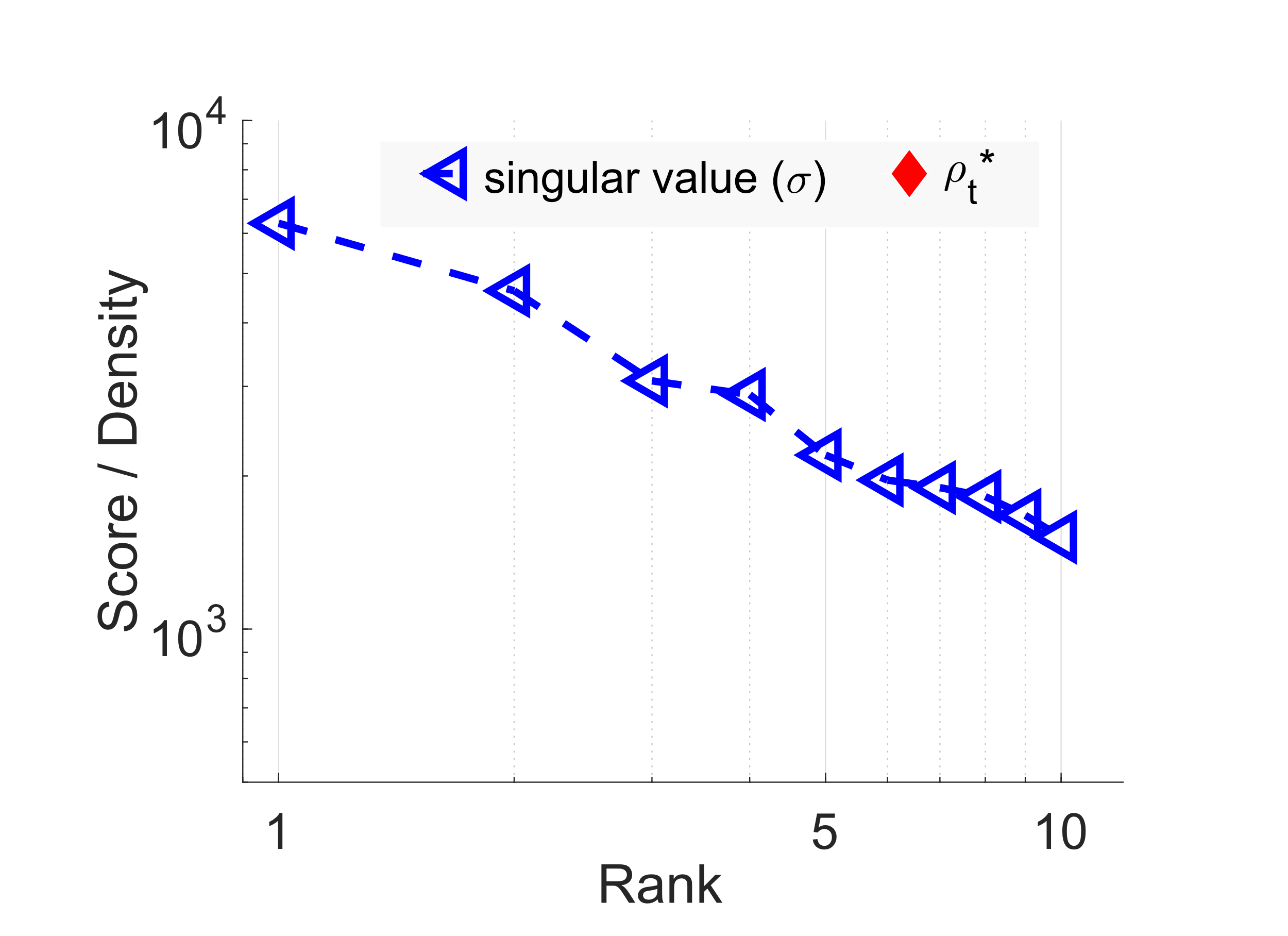 Greedy 
algo.
Top-ranked 
elements
maximum
current 
max
current 
max
SpecGreedy: Unified Dense Subgraph Detection
Introduction
Proposed Method
Experiments
Conclusion
SPECGREEDY: Unified Detection Algorithm
S2
SpecGreedy: Unified Dense Subgraph Detection
Road Map
Introduction
Proposed Method:
Unified Formulation: GENDS
Algorithm: SPECGREEDY
Experiments << 
Conclusion
SpecGreedy: Unified Dense Subgraph Detection
Introduction
Proposed Method
Experiments
Conclusion
Experiments on 40 networks
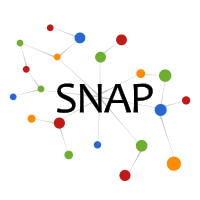 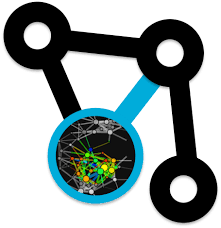 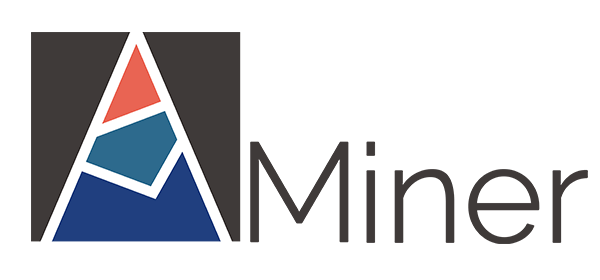 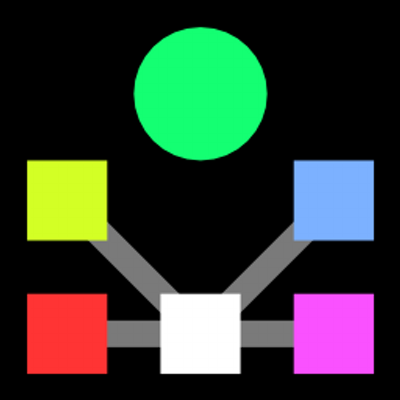 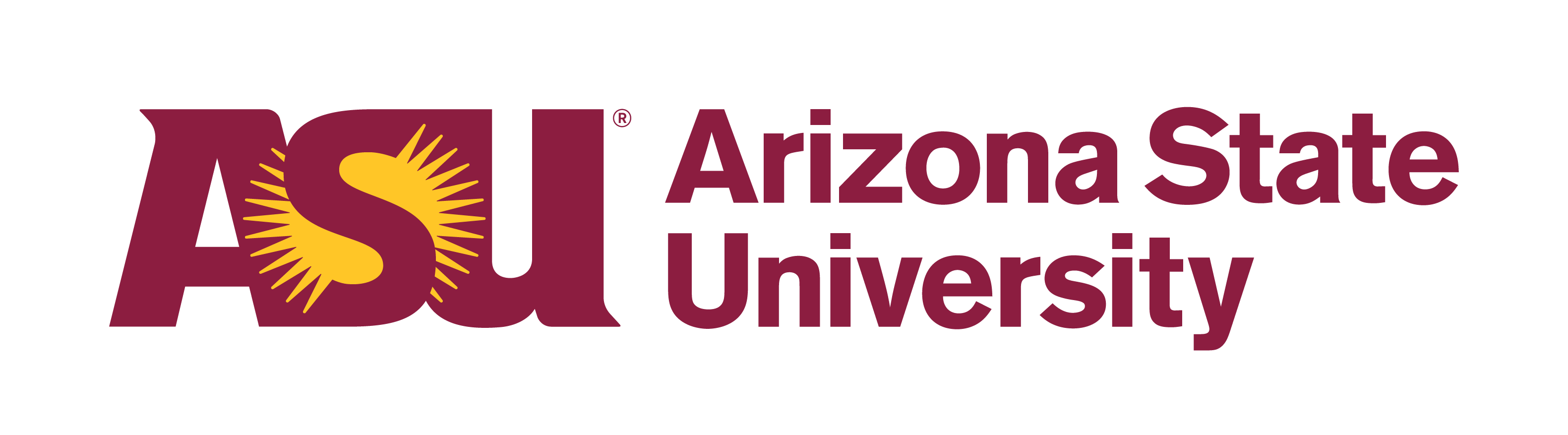 SpecGreedy: Unified Dense Subgraph Detection
Introduction
Proposed Method
Experiments
Conclusion
Exp1. Quality-Speed Test
The density of the detected densest subgraph
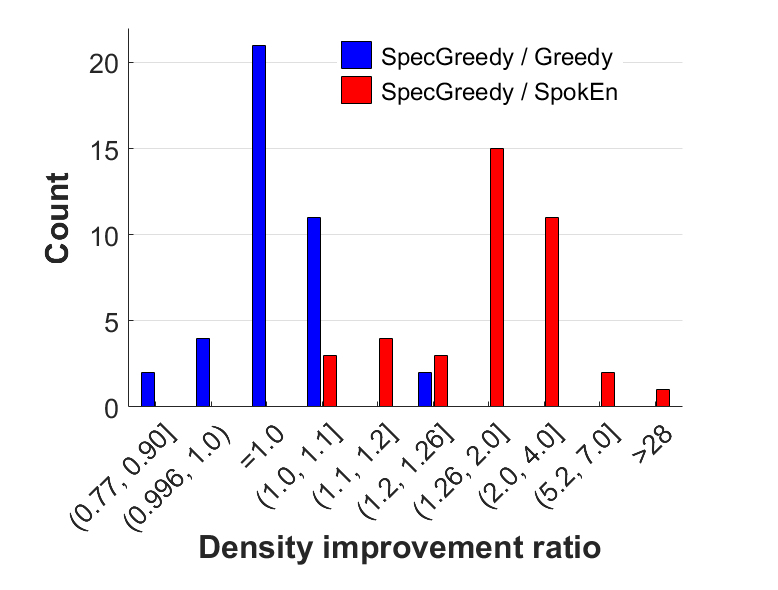 SpecGreedy: Unified Dense Subgraph Detection
Introduction
Proposed Method
Experiments
Conclusion
Exp1. Quality-Speed Test (cont.)
The speed-up for detecting the densest subgraph
SpecGreedy vs. Greedy
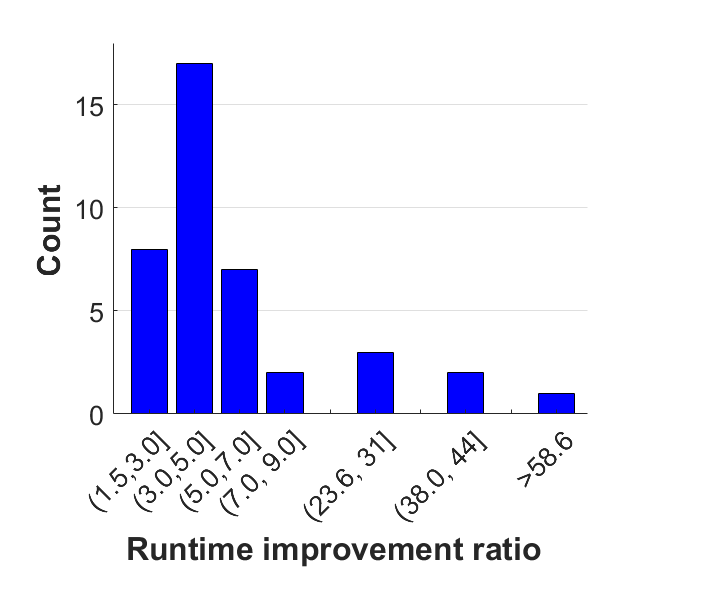 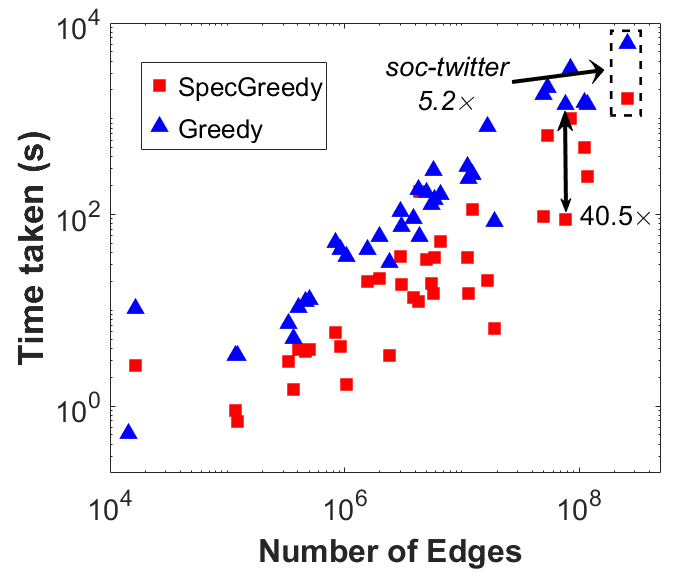 SpecGreedy: Unified Dense Subgraph Detection
Introduction
Proposed Method
Experiments
Conclusion
Exp2. Parameter Test
Optimal graph spectral for the densest subgraph
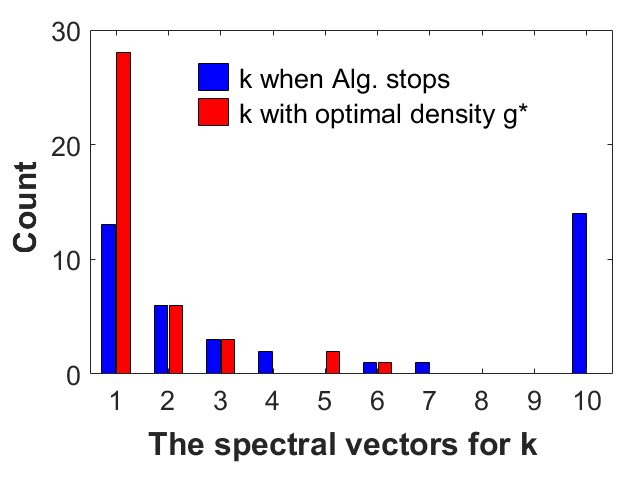 Few top-k singular vectors for most networks
SpecGreedy: Unified Dense Subgraph Detection
Introduction
Proposed Method
Experiments
Conclusion
Exp3. Effectiveness Test
Contrast dense subgraphs in dynamic graph
Neurology & Medicine
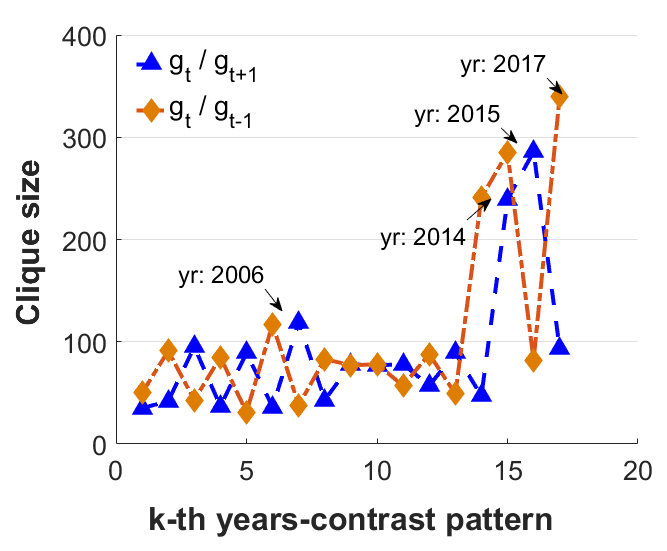 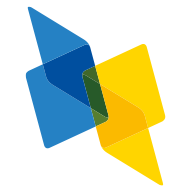 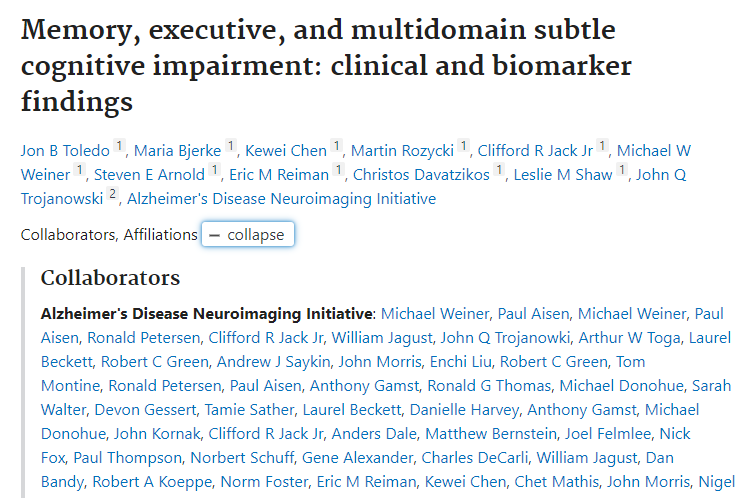 Physics
Brain network and Disease
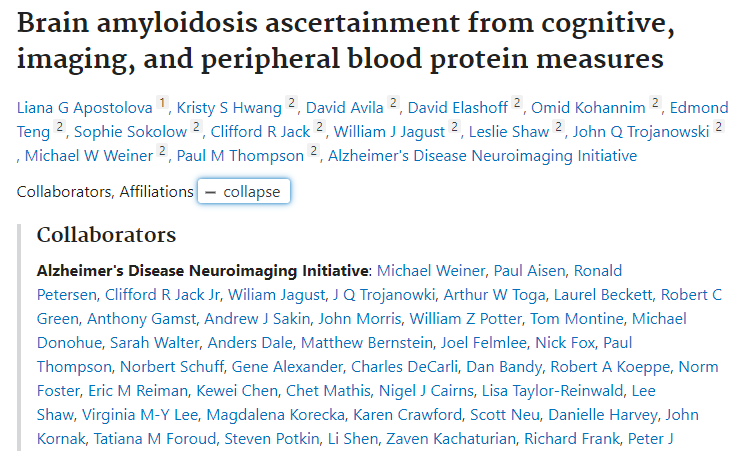 SpecGreedy: Unified Dense Subgraph Detection
Introduction
Proposed Method
Experiments
Conclusion
Exp4. Scalability Test
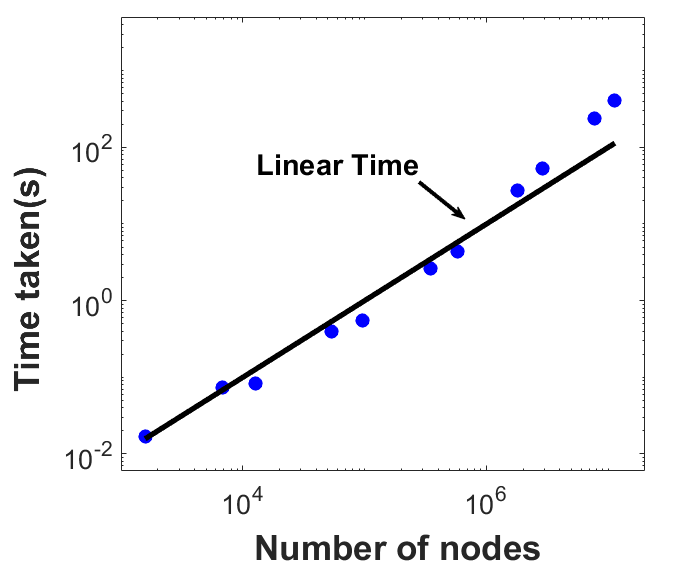 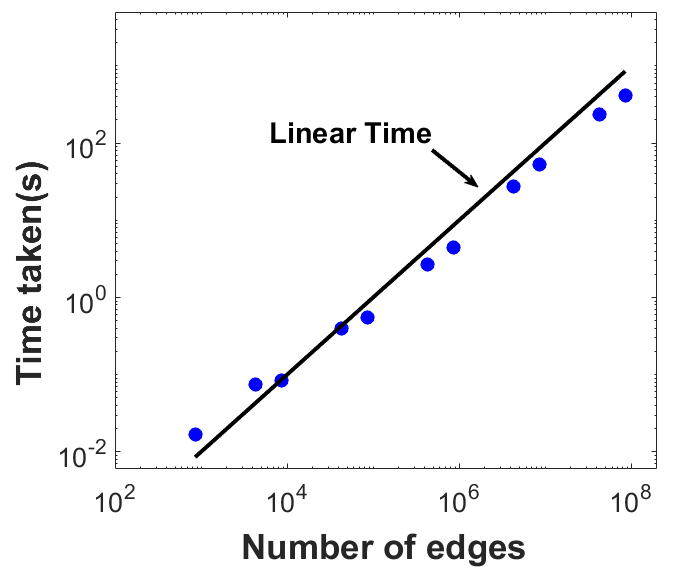 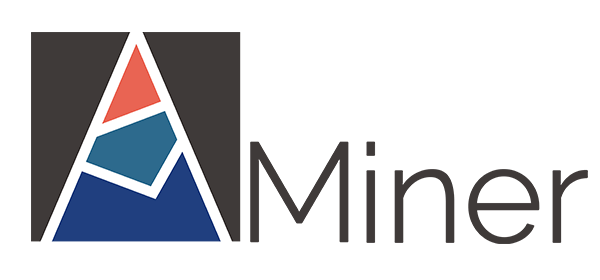 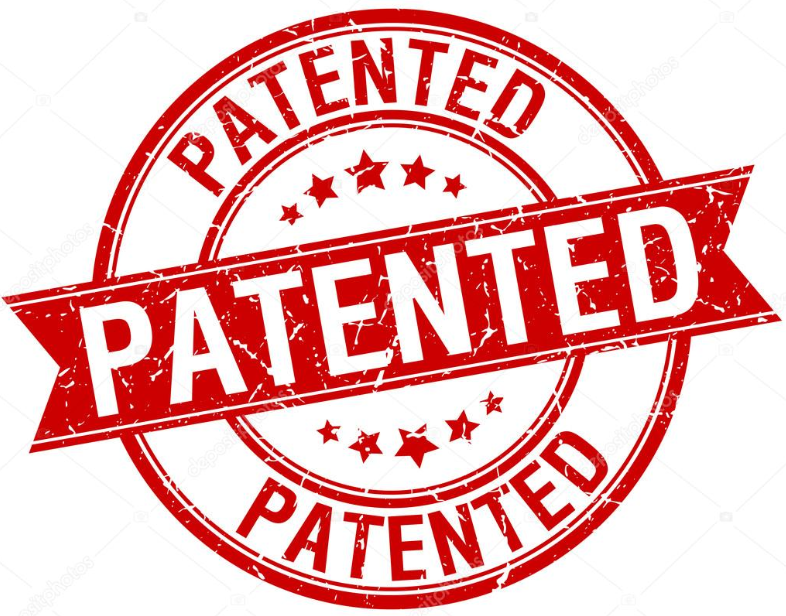 SpecGreedy: Unified Dense Subgraph Detection
Introduction
Proposed Method
Experiments
Conclusion
Experiments
Properties of SPECGREEDY:
Faster: detects the high-quality the densest subgraphs faster than the Greedy algo.
Effective: detects the contrast dense subgraph pattern in scholar co-authorship 
Scalable: runs linearly w.r.t graph size
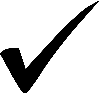 0
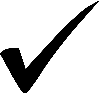 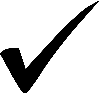 SpecGreedy: Unified Dense Subgraph Detection
Road Map
Introduction
Proposed Method:
Unified Formulation: GENDS
Algorithm: SPECGREEDY
Experiments
Conclusion <<
SpecGreedy: Unified Dense Subgraph Detection
Introduction
Proposed Method
Experiments
Conclusion
Summary
SPECGREEDY: Unified Dense Subgraph Detection
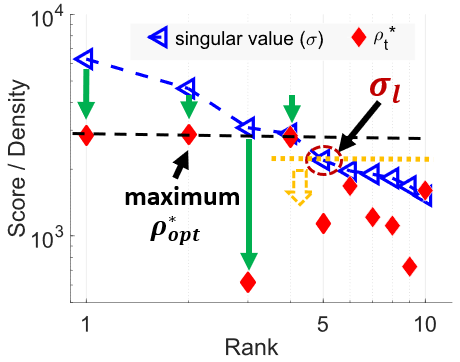 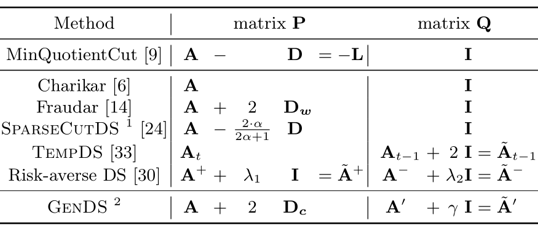 Faster
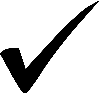 Unified formulation (GenDS)
Graph spectral guaranty
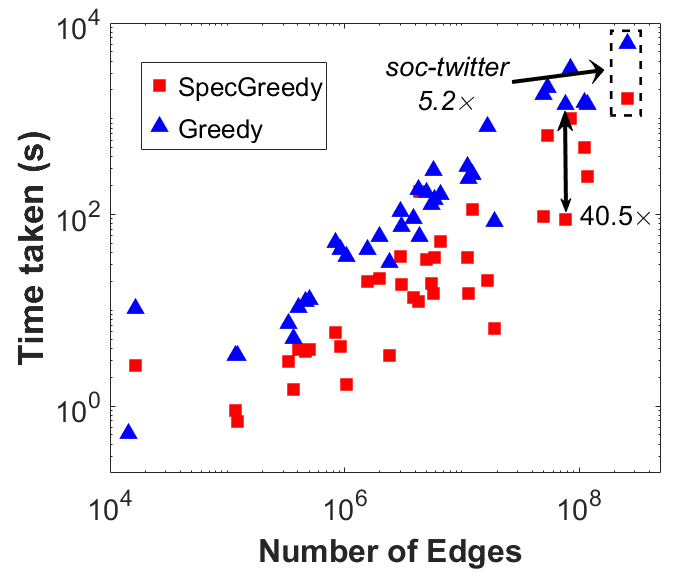 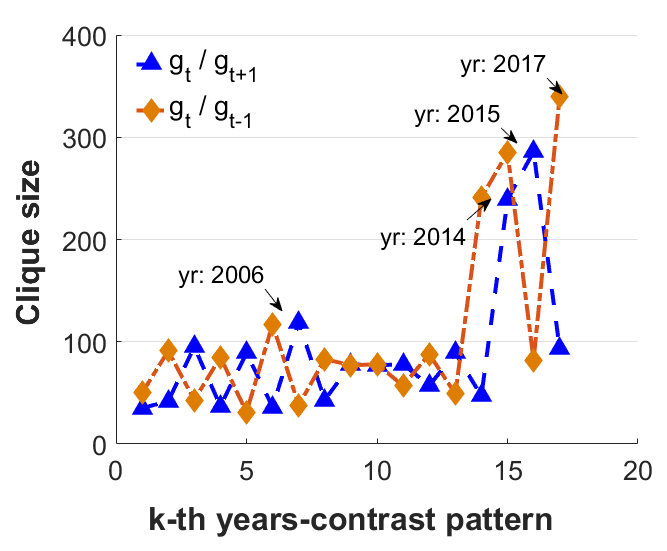 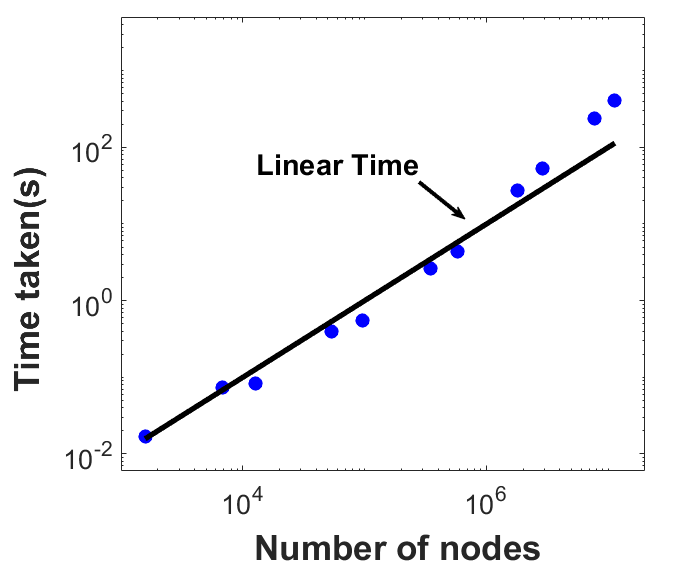 Effective
Scalable
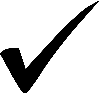 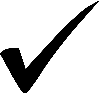 SpecGreedy: Unified Dense Subgraph Detection
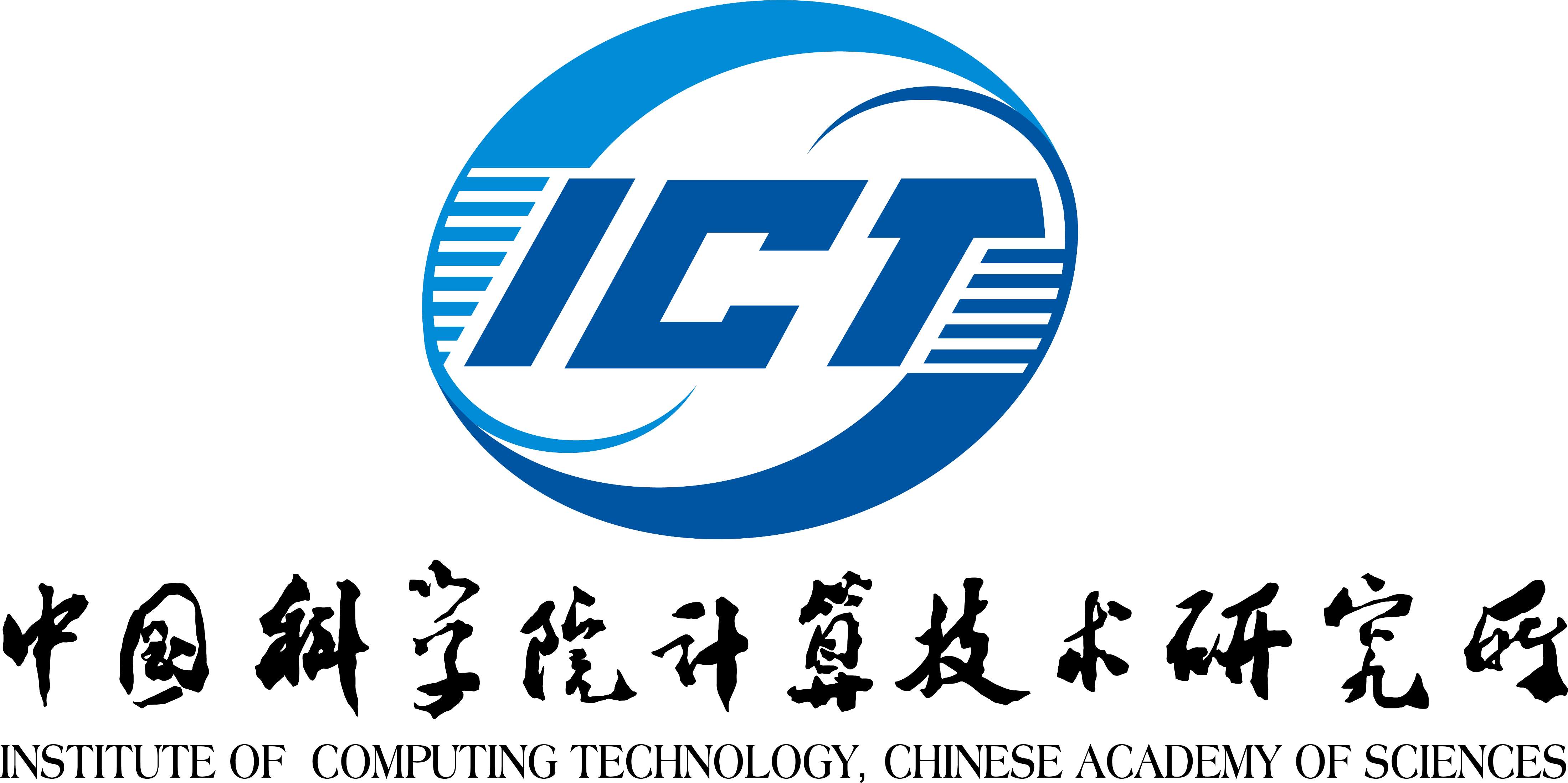 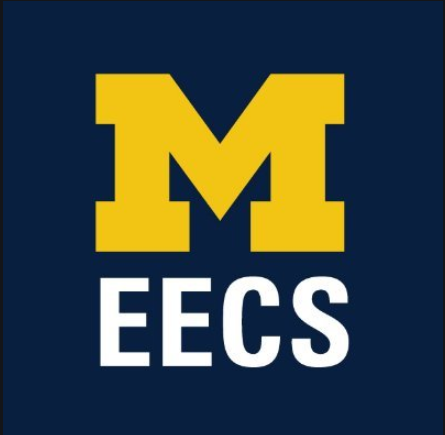 Thank You!
Visit our paper to learn more
code
papers
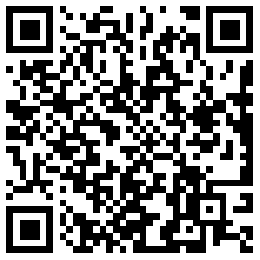 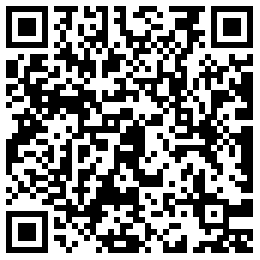 Questions: 
wenchiehfeng.us@gmail.com
REFERENCE
Bryan Hooi, Hyun Ah Song, Alex Beutel, Neil Shah, Kijung Shin, and Christos Faloutsos. FRAUDAR: bounding graph fraud in the face of camouflage. KDD 2016.
C. E. Tsourakakis, T. Chen, N. Kakimura, and J. W. Pachocki. Novel dense subgraph discovery primitives: risk aversion and exclusion queries. ECML-PKDD, 2019.
Fan. R. K. Chung. Spectral graph theory[B]. American mathematical soc., 1996.
M. Charikar. Greedy approximation algorithms for finding dense components in a graph. In APPROX, 2000.
Miyauchi, Atsushi, and Naonori Kakimura. "Finding a dense subgraph with sparse cut.“, CIKM. 2018.
R. Andersen and K. Chellapilla. Finding dense subgraphs with size bounds. In WAW, 2009.
S. Liu, B. Hooi, and C. Faloutsos. A contrast metric for fraud detection in rich graphs. TKDE, 2018.
Y. Yang, L. Chu, Y. Zhang, Z. Wang, J. Pei, and E. Chen. Mining density contrast subgraphs. In ICDE, IEEE, 2018.
Y. Asahiro, K. Iwama, H. Tamaki, and T. Tokuyama. Greedily finding a dense subgraph. Journal of Algorithms, 2000.
SpecGreedy: Unified Dense Subgraph Detection